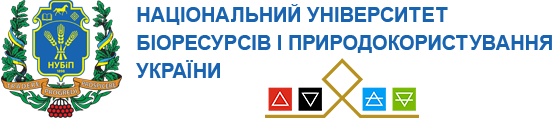 ЛІЦЕНЗУВАННЯ 
ПРОГРАМНОГО  ЗАБЕЗПЕЧЕННЯ
Питання, що розглядаються
1.  Ліцензія на використання програмного забезпечення.
2.  Поділ програмного забезпечення за видом ліцензійної угоди. 
3.  Власницьке (пропрієтарне) та вільне програмне забезпечення.
4.  Категорії програмного забезпечення.
Ліцензія на використання програмного забезпечення
Ліце́нзія на використа́ння програ́много забезпе́чення — угода, яка надає право використовувати програмне забезпечення (Вікіпедія)
Ліцензія визначає умови використання комп'ютерного програмного забезпечення.

Ліцензія надає дозвіл робити з ПЗ речі, які були б інакше заборонені законом про авторське право.
Типи ліцензійних угод
Основні типи ліцензійних угод на ПЗ, що використовуються за класифікацією, наведеною на Інтернет-ресурсах неурядової некомерційної організації Open Software Foundation (Фундація Відкритого програмного забезпечення):

Комерційна — закрите, власницьке або пропрієтарне ПЗ 

На ПЗ, яке працює лише певний проміжок часу

На ПЗ для некомерційного використання 

НА ПЗ, придбання якого не є обов'язковим

На безкоштовне ПЗ, без доступу до коду
Поділ ПЗ за видом ліцензійної угоди
За видом ліцензійної угоди виділяють 

 Власницьке (пропрієтарне) програмне забезпечення

 Вільне програмне забезпечення
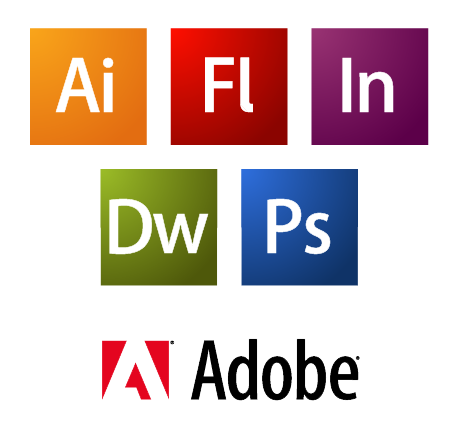 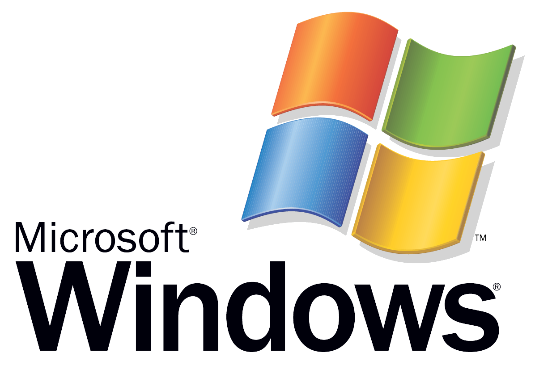 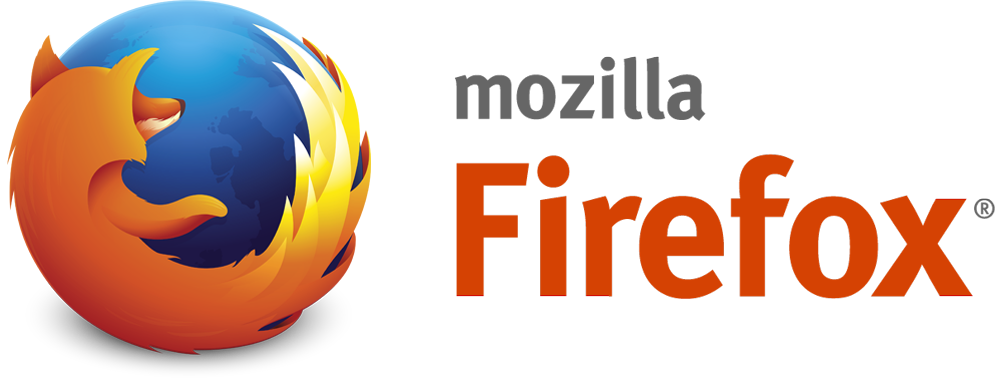 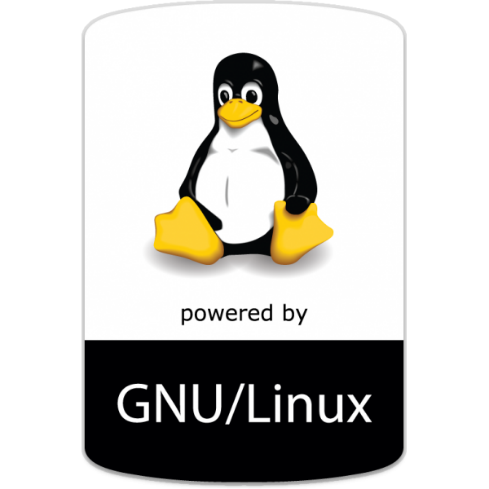 Власницьке програмне забезпечення
Власницьке (пропрієтарне) програмне забезпечення (англ. proprietary software) — це програмне забезпечення, що має правові обмеження на використання та поширення, що як правило, накладаються власником або автором.
заборонено або закрито доступ до коду (вивчення), 
 внесення змін, 
 тиражування, розповсюдження та перепродаж. 

Програмне забезпечення вважається власницьким, якщо наявне хоча б одне з перелічених обмежень
Поділ ПЗ за видом ліцензійної угоди. Типові обмеження на власницьке ПЗ
Найчастіше основним методом захисту майнових прав на власницьке ПЗ, поза ліцензійною угодою, власник обирає закриття сирцевого коду, захищаючи свій продукт від модифікації і вбудовуючи системи обмеження користування через авторизацію. Таке ПЗ називається закритим.
Сирцевий код (програмний код, текст програми — будь-який набір інструкцій, написаних комп'ютерною мовою програмування і у формі, що її може прочитати і модифікувати людина.
Власницьке ПЗ
Власницьке ПЗ
Не є синонімами
Комерційне ПЗ
!
Власницьким може бути і безплатне (тобто, некомерційне) ПЗ
Вільне програмне забезпечення
Термін вільне програмне забезпечення ввів Річард Столмен для опису програмного забезпечення, котре можна безперешкодно використовувати, вивчати та змінювати і котре може копіюватись та поширюватись у зміненій чи незміненій формі без будь-яких обмежень, з тим щоб наступний користувач також мав всі перелічені права.
Основні права “свободи”
0
Вільно використовувати програму з будь-якою метою («нульова свобода»).
Вивчати, як програма працює і адаптувати її для своїх цілей («перша свобода»). Умовою цього є доступність початкового тексту програми.
1
Вільно поширювати копії.
2
Вільно покращувати і публікувати свою покращувану версію програми— з тим, щоб принести користь всьому співтовариству («третя свобода»). Умовою цієї третьої свободи є доступність початкового тексту програми і можливість внесення модифікацій і виправлень.
3
Категорії  ПЗ
Вільне ПЗ (Free software);

  ПЗ з відкритими вихідними текстами (кодами)  (Open Source software);

  ПЗ громадської власності (Public domain software);

  Власницьке (пропрієтарне) ПЗ (Proprietary software);

  ПЗ Freeware 

  Умовно-безкоштовне ПЗ (Shareware);

  Комерційне ПЗ (Commercial Software)
Категорії ПЗ. Вільне ПЗ
Вільне ПЗ поширюється з дозволом кожному використати, копіювати й поширювати, як у точності, так і з модифікаціями, безоплатно (тобто даром) або за плату.
 
Це значить, що повинні бути доступні вихідні тексти.
Категорії ПЗ. ПЗ з відкритими вихідними текстами
ПЗ з відкритими вихідними текстами використовується для позначення того, що більш-менш відповідає поняттю вільного ПЗ.
Категорії ПЗ. ПЗ громадської власності
ПЗ громадської власності – це програмні продукти, авторськими правами на які ніхто не володіє.
Категорії ПЗ. Власницьке ПЗ
Власницьке ПЗ не є ні вільним, ні напіввільним. 

Використання, розповсюдження або модифікація або заборонені, або вимагають запитувати дозвіл, або настільки обмежені, що ви практично не в змозі робити це вільно
Категорії ПЗ. ПЗ Freeware
Freeware ПЗ дозволено розповсюджувати, але не модифікувати (при цьому вихідні тексти недоступні). 

Такі пакети не є вільними, тому не варто застосовувати термін Freeware для позначення вільних програм
Категорії ПЗ. 
Умовно-безкоштовне ПЗ
Умовно-безкоштовне ПО випускається з дозволом подальшого розповсюдження копій, але кожний, хто його використовує, зобов'язаний заплатити за ліцензування. 

Умовно-безкоштовне ПО не є ні вільним, ні навіть напіввільним. Тому є дві причини: 
Недоступні вихідні тексти
Не розповсюджується з дозволом скопіювати й установити його без сплати ліцензійного внеску, навіть для приватних осіб, зайнятих неприбутковою діяльністю
Категорії ПЗ. Комерційне ПЗ
Комерційні програми розробляються підприємствами, які збираються отримувати прибуток від їхнього використання.